JOHN 11:16
Then Thomas, who is called the Twin, said to his fellow disciples, “Let us also go, that we may die with Him.”
JOHN 14:5
Thomas said to Him, “Lord, we do not know where You are going, and how can we know the way?”
JOHN 20:24
Now Thomas, called the Twin, one of the twelve, was not with them when Jesus came.
JOHN 20:25
The other disciples therefore said to him, “We have seen the Lord.” So he said to them, “Unless I see in His hands the print of the nails, and put my finger into the print of the nails, and put my hand into His side, I will not believe.”
JOHN 20:26
And after eight days His disciples were again inside, and Thomas with them. Jesus came, the doors being shut, and stood in the midst, and said, “Peace to you!”
JOHN 20:27
Then He said to Thomas, “Reach your finger here, and look at My hands; and reach your hand here, and put it into My side. Do not be unbelieving, but believing.”
JOHN 20:28
And Thomas answered and said to Him, “My Lord and 
my God!”
JOHN 20:29
Jesus said to him, “Thomas, because you have seen Me, you have believed. Blessed are those who have not seen and yet have believed.”
JOHN 20:30
And truly Jesus did many other signs in the presence of His disciples, which are not written in this book;
JOHN 20:31
but these are written that you may believe that Jesus is the Christ, the Son of God, and that believing you may have life in His name.
Questions or doubts are NORMAL.
Questions may 
come from a hard HEART not a searching MIND.
EVERYONE 
must make the decision.
Thomas was 
not rebuked for DOUBTING.
Thomas was rebuked for UNBELIEF.
Unbelief says, 
“I WILL not believe unless you prove it MY way.
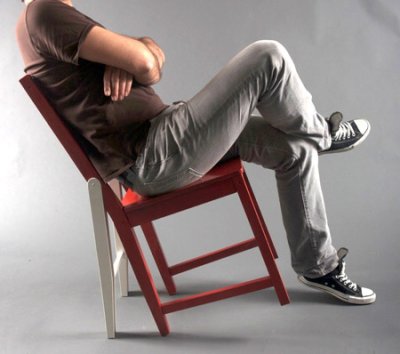